شکلی دیگر
تهیه و تنظیم: محمد جواد رضایی
خفاش دیوانه
روزي روزگاري، خفاشي بود كه همه چيزهاي دور و برش را وارونه مي ديد . خفاش براي اولين بار وارد جنگل شد. جغد دانا مي خواست برای خوشامدگويي به خفاش هديه اي بدهد. وي ازحيوانات جوان جنگل خواست بروند و ببينند خفاش از چه چيزي خوشش مي آيد.
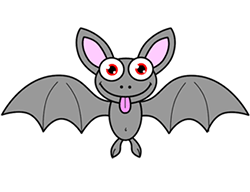 خفاش گفت دوست دارم يك چتر داشته باشم تا وقتي باران مي آيد پاهايم خيس نشوند
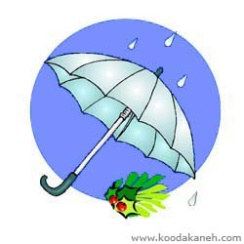 بچه فيل گفت: چتر نمي گذارد سر خيس شود نه پا.
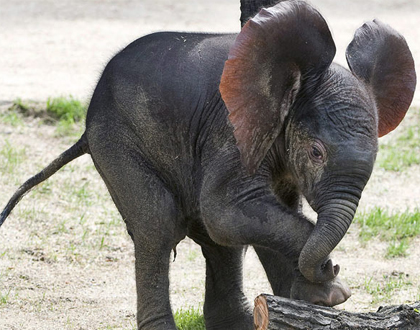 بز كوهي گفت: هر كس ممكن است اشتباه كند. آن ها يك چتر نو به خفاش هديه دادند.
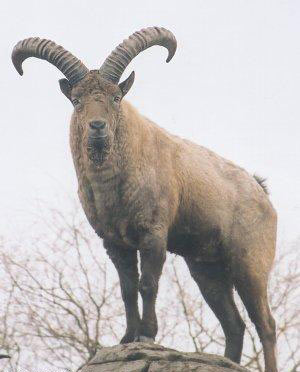 خفاش گفت: خوشحالم كه به من چتر داديد. چون همين حالا در آسمان زيرپايم ابر سياهي را مي بينم كه مي خواهد ببارد.
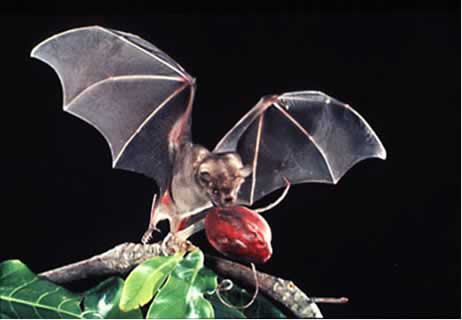 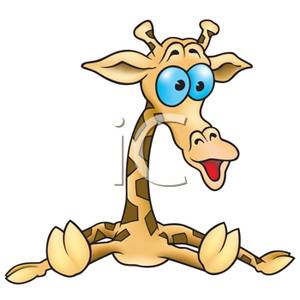 بچه زرافه خنديد و گفت آسمان بالاست نه پايين.
خفاش باز هم حرف خنده دار ديگري زد. اگر باران
شديد ببارد آب رودخانه بالا مي آيد و گوشهايم خيس مي شود.
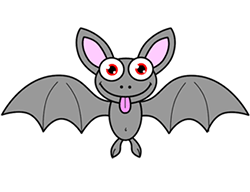 بچه شير غريد: آب رودخانه پاها را خيس مي كند نه گوشها را.
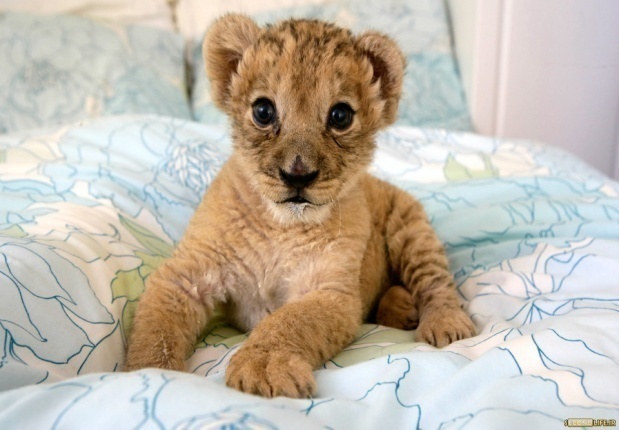 خفاش ادامه داد: مي توانم روي سرم كلاه بگذارم كلاه م يافتد روي چمن بالاي سرم.
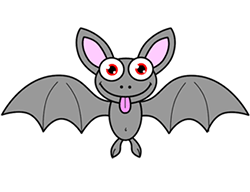 كرگدن گفت: چمن كه بالا نيست پايين است.
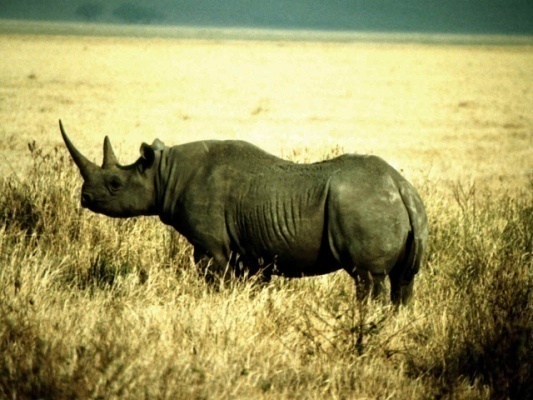 حيوانات جوان جنگل فكر كردند كه خفاش كاملاَ ديوانه است. دويدند تا ماجرا را براي جغد دانا تعريف كنند. جغد دانا به حيوانات جوان جنگل نگاه كرد و گفت: من با چند پرسش ساده خفاش را امتحان مي كنم. بعد شما را آزمايش مي كنم.
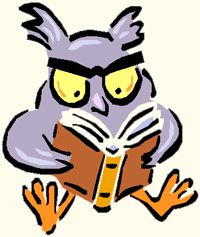 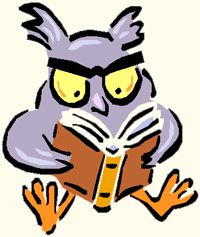 جغد از خفاش پرسيد: ممكن است به چند آزمايش من جواب بدهي؟ خفاش گفت: بفرماييد.پرسش اول: بگو ببينم درخت چه شكلي است؟
. خفاش گفت: هر درختي يك تنه در بالا دارد و برگهاي فراواني در پايين.
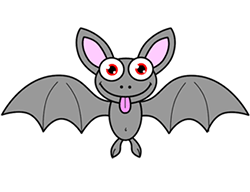 بچه زرافه خنديد: درخت يك تنه در پايين دارد و برگهايي در بالا.
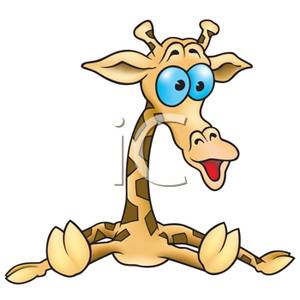 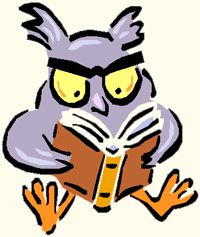 جغد گفت: پرسش دوم: حالا بگو كوه چه شكلي است؟
خفاش گفت: كوه يك دامنه در بالا و يك نوك تيز در پايين
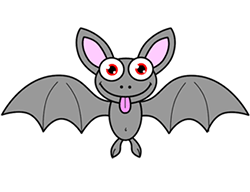 بز كوهي گفت: قله كوه بالاست نه پايين.
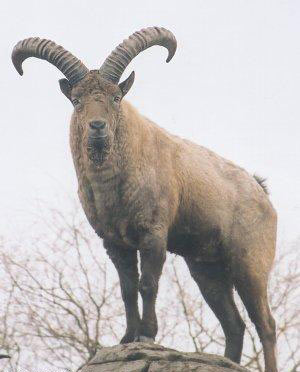 همه حيوانات جوان جنگل فرياد زدند: خفاش ديوانه شده است.
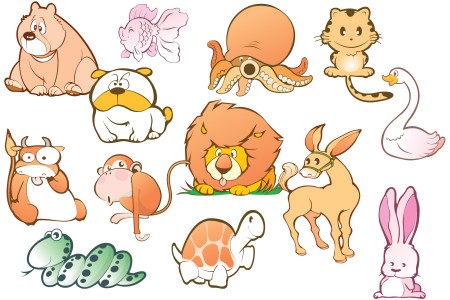 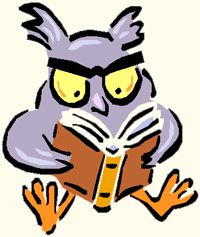 جغد گفت پرسش آخرمن: من مي خواهم به جز خفاش همه به اين پرسش پاسخ دهند.جغد د انا گفت: پرسش سوم. آيا تا به حالا خواسته ايد مثل خفاش به چيزها نگاه كنيد؟سپس جغد همه حيوانات را واداشت مثل خفاش از شاخه ها آويزان شوند.
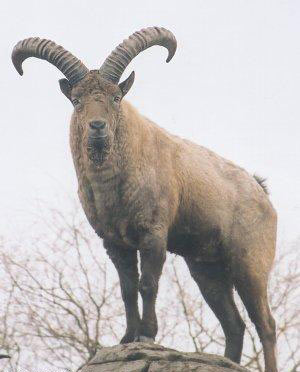 بز كوهي گفت: خفاش راست ميگفت. قله كوه پايين است.بچه زرافه گفت: تنه درخت بالاست و برگهايش پايين.بچه كرگدن گفت: ببينيد! چمن بالاي سر ماست، آسمان كو؟ . . . نيست. در همين موقع باران قطره قطره شروع به باريدن كرد.
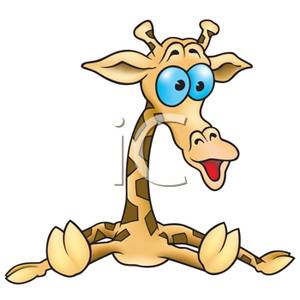 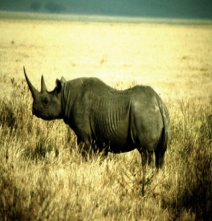 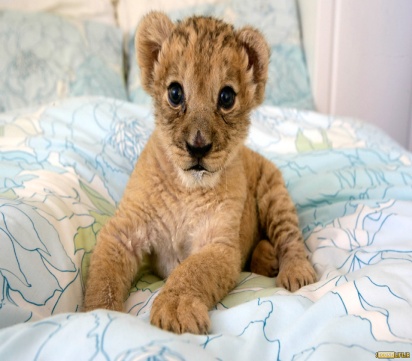 بچه شير گفت: آب رودخانه دارد بالا ميآيد، گوشهايم دارند خيس مي شوند.بچه فيل گفت: انگار پاهاي من توي باران است.خفاش چتر نو و قشنگش را به آن ها قرض داد تا خيس نشوند.
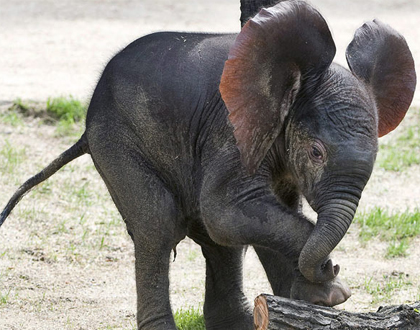 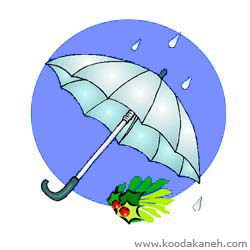 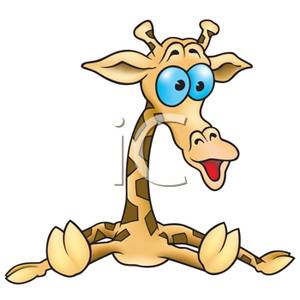 چه زرافه گفت: متشكرم. معذرت مي خواهم از اينكه گفتم تو ديوانه شده اي.بقيه حيوانات هم گفتند ما هم معذرت مي خواهيم.خفاش خنديد و گفت: خب ديگه ديوانه بازي در نياوريد.
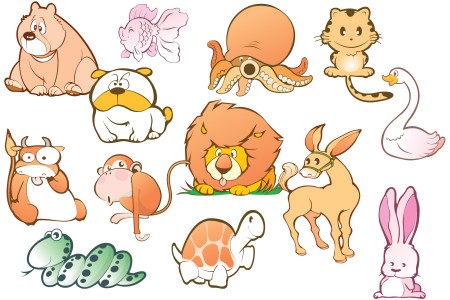 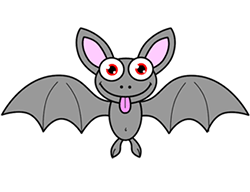 پایان